de woordkaarten van C2 M6
dag 1
de moeder
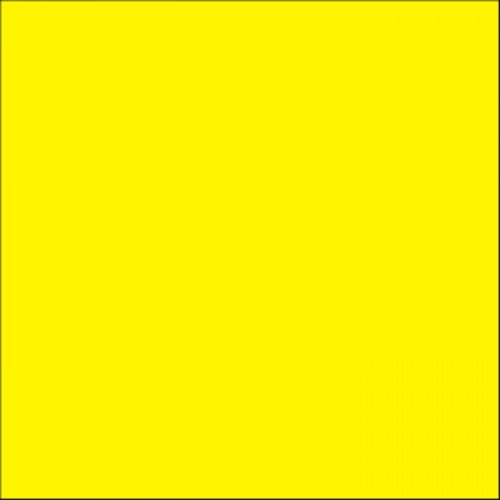 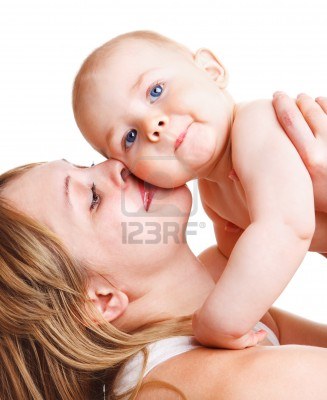 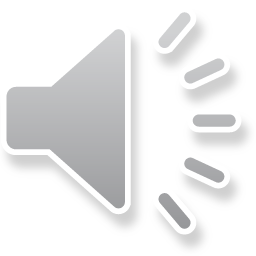 de vader
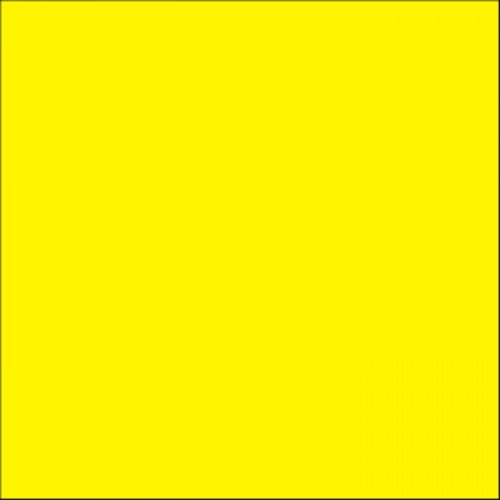 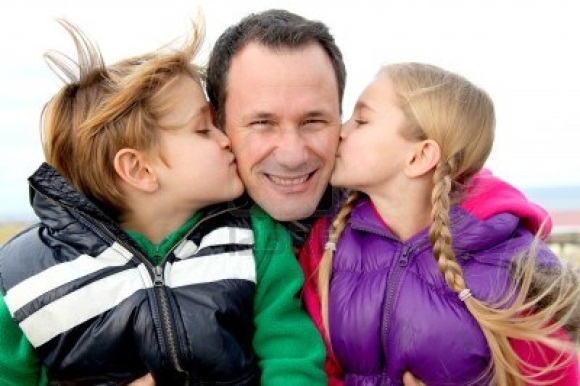 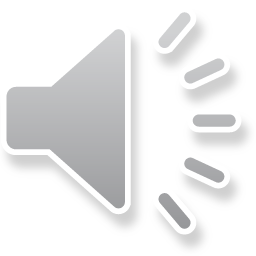 iedereen
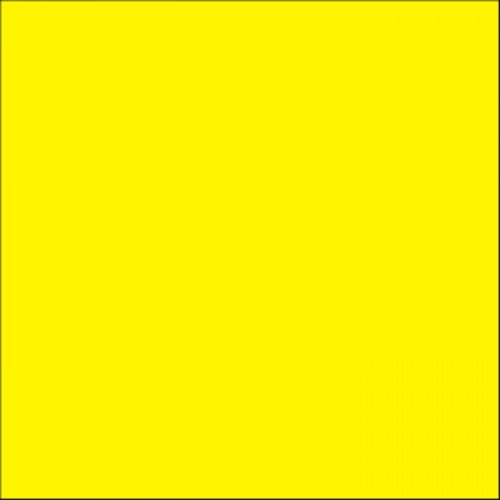 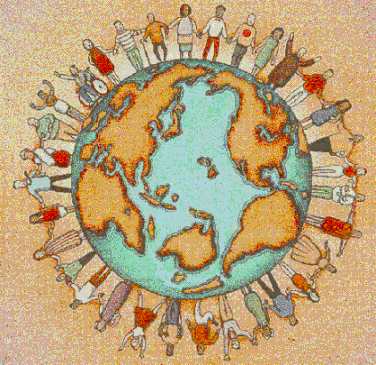 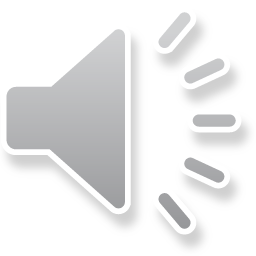 de bloem
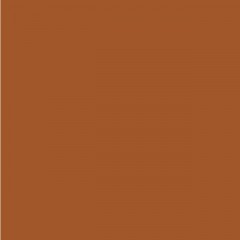 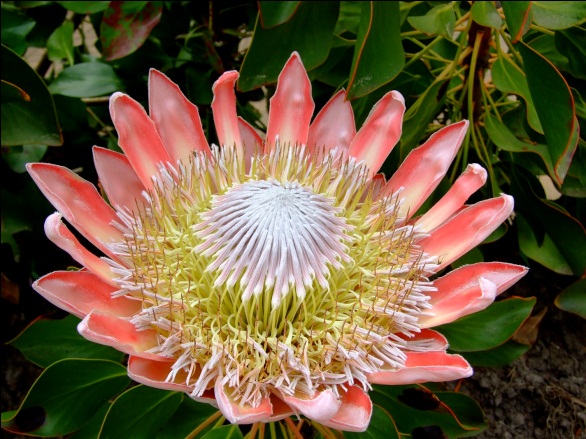 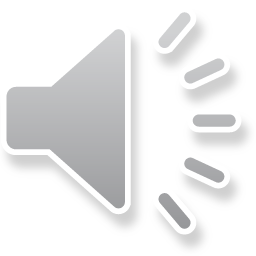 de koffer(s)
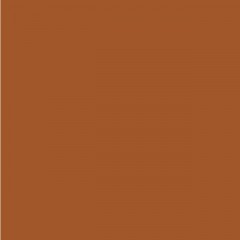 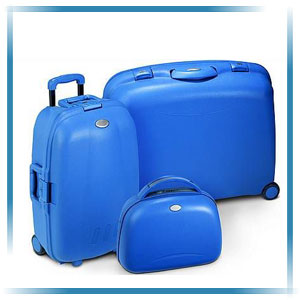 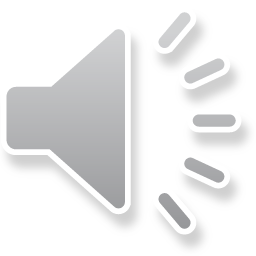 de hoed
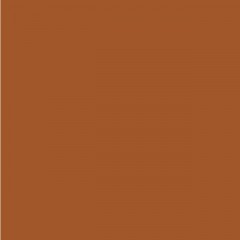 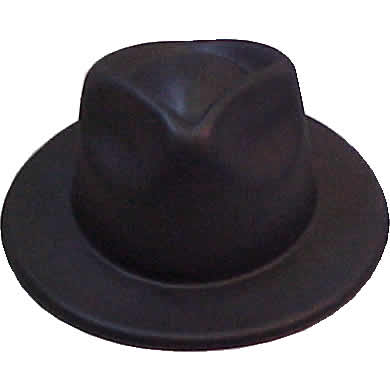 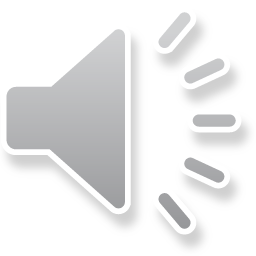 lhet pak
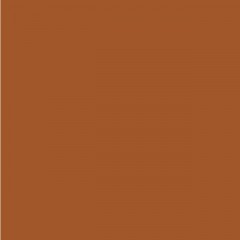 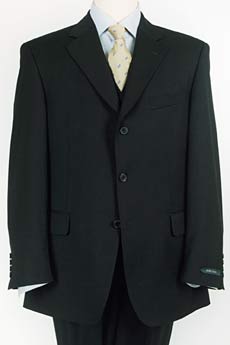 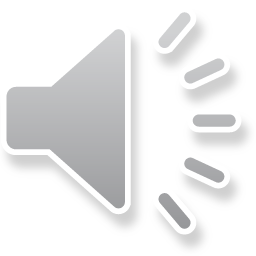 lhet station
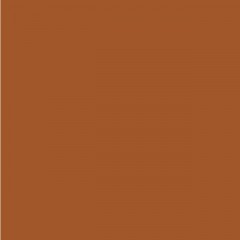 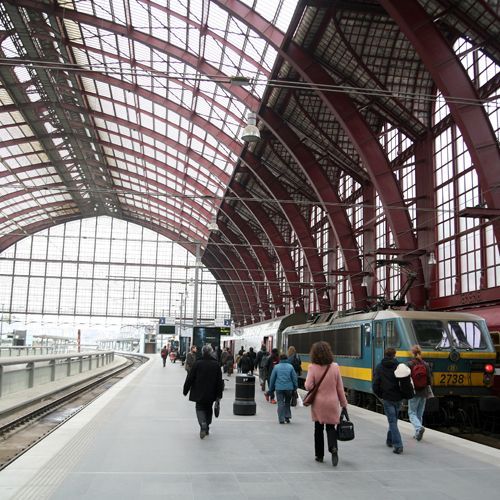 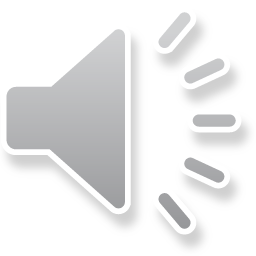 de trein
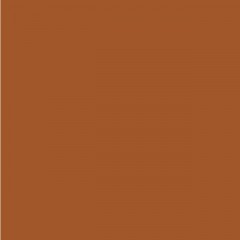 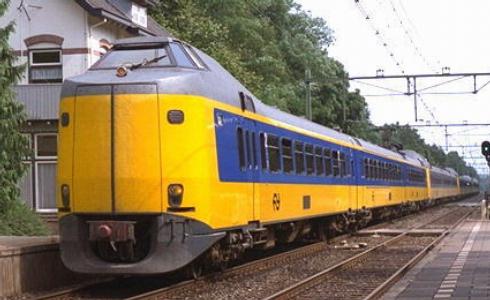 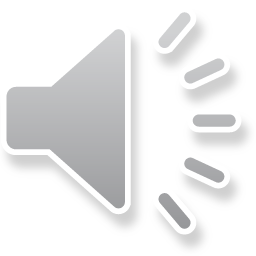 de vakantie
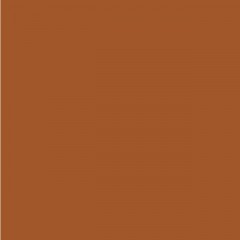 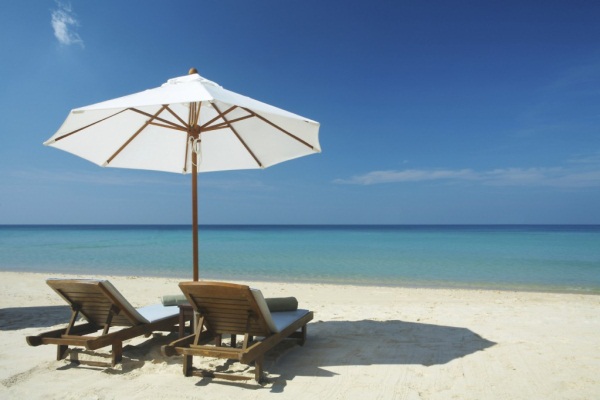 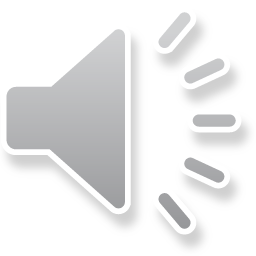 lhet vliegtuig
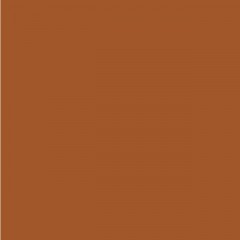 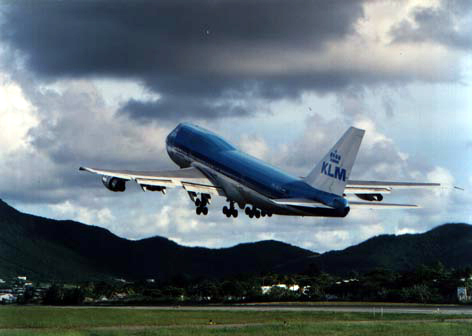 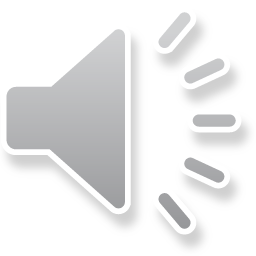 lhet wiel
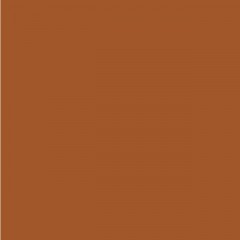 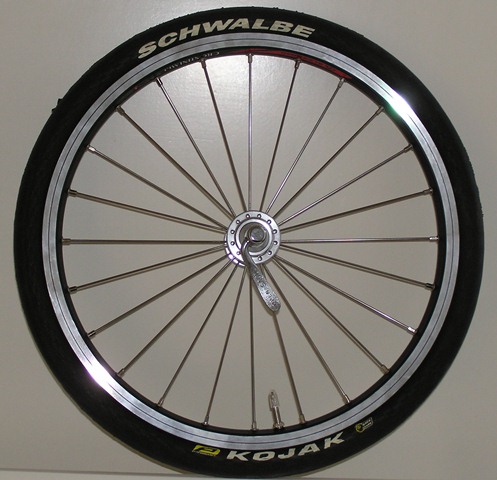 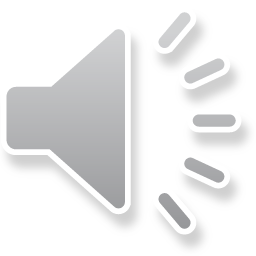 de zoen
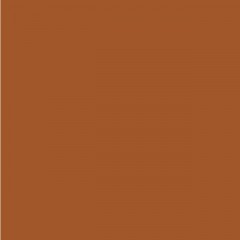 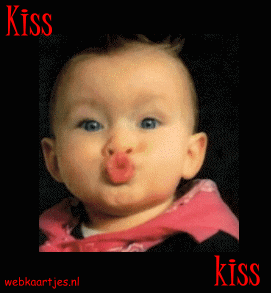 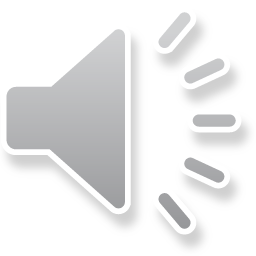 denken
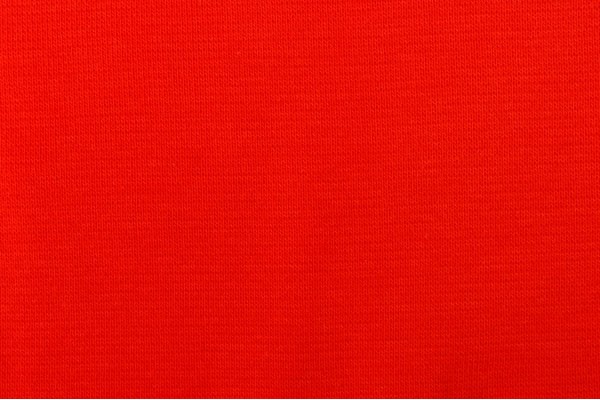 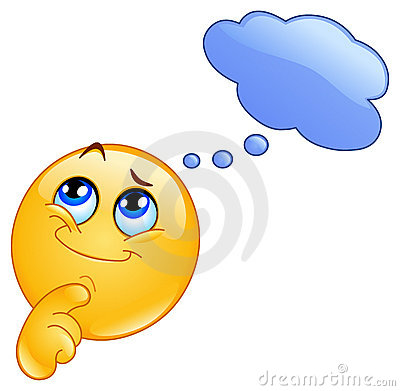 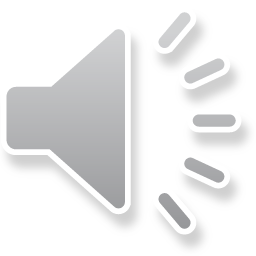 zich verheugen op
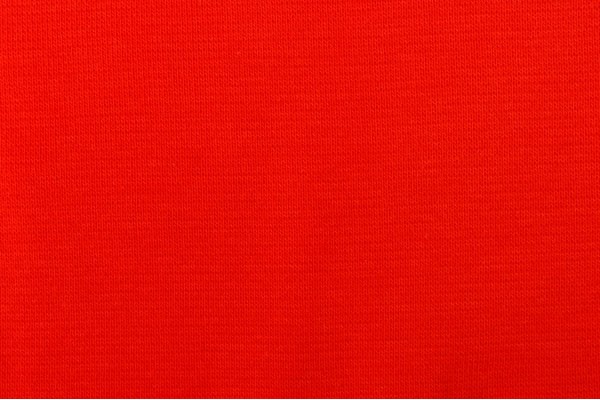 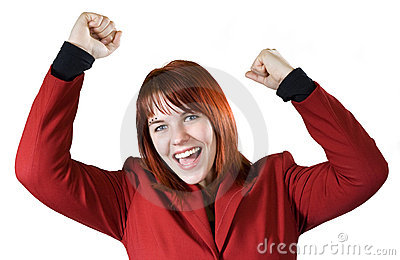 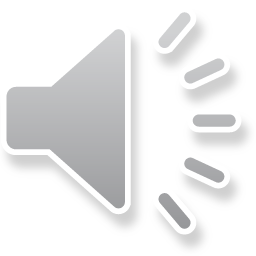 vrolijk
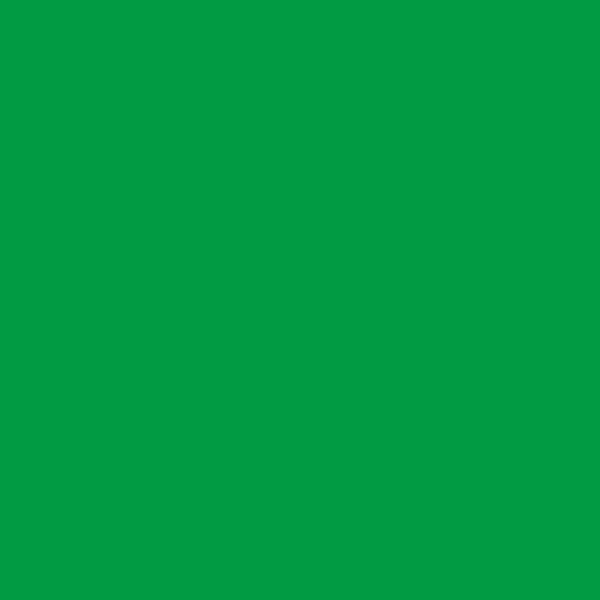 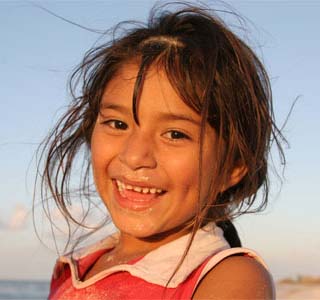 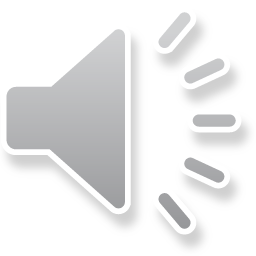 druk
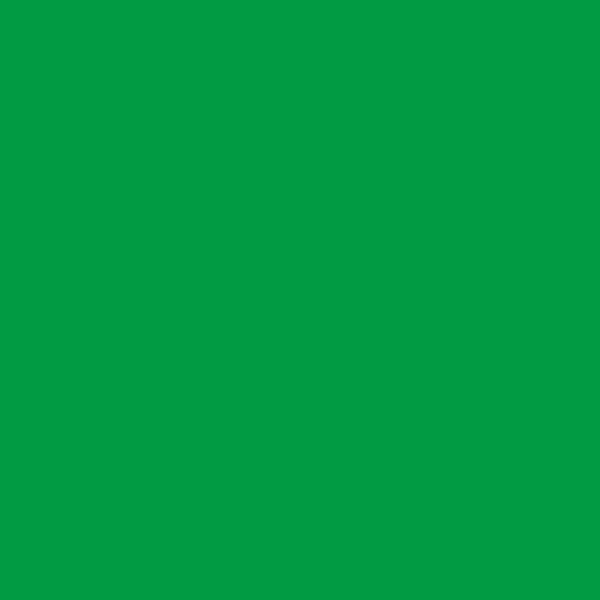 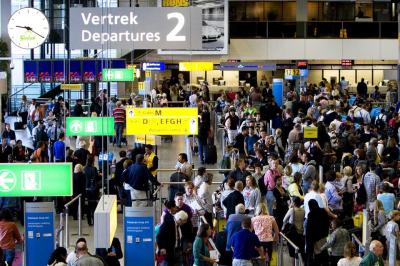 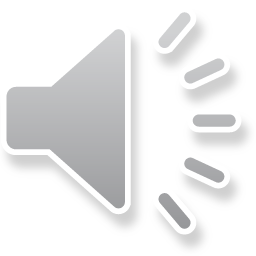 Het woord van de dag 1: zich verheugen op
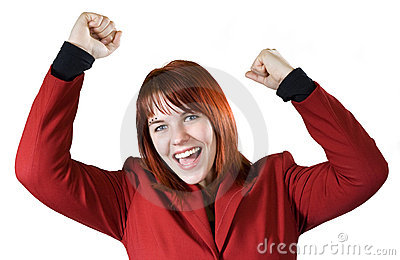 Het verhaal dag 1Klik op
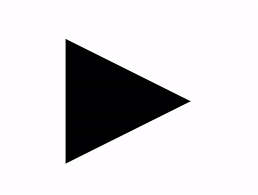 de verhaalplaten van dag 1
de verhaalplaten van dag 1
de verhaalplaten van dag 1
de verhaalplaten van dag 1
de verhaalplaten van dag 1
de woordkaarten van
dag 2
de meisjes
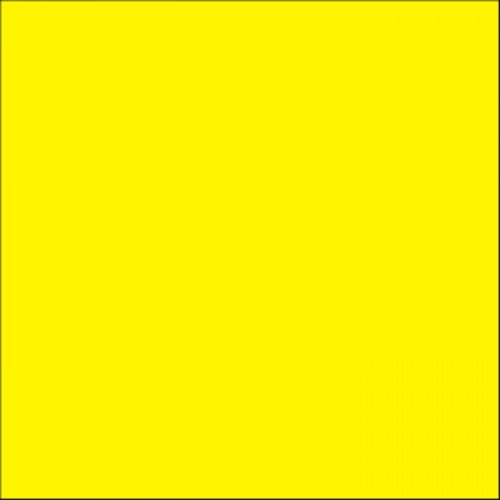 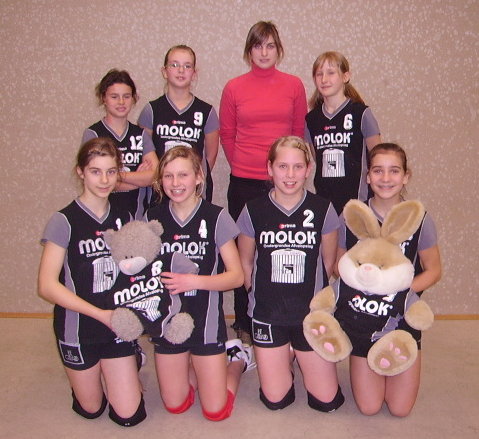 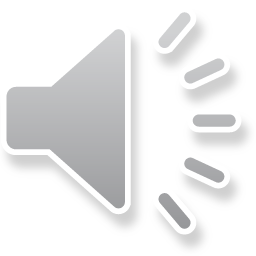 de jongens
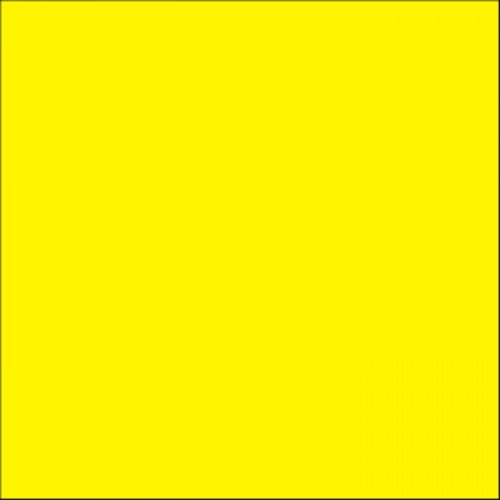 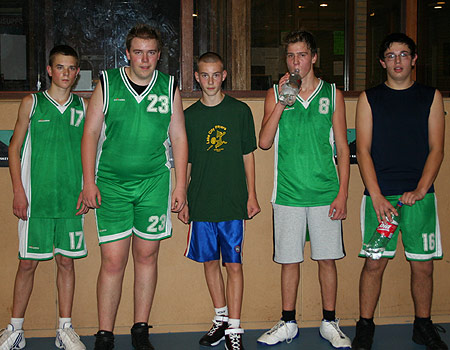 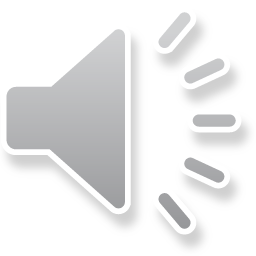 lhet boek
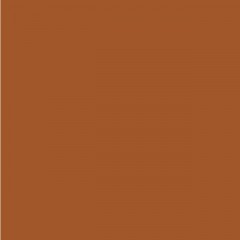 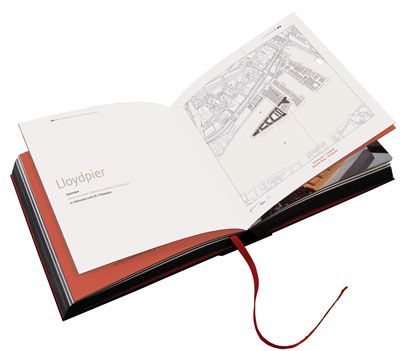 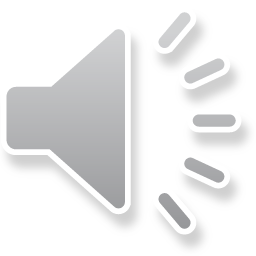 de gum
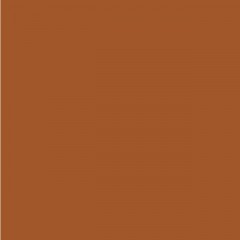 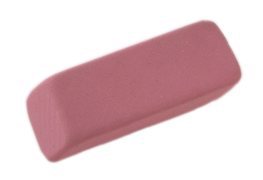 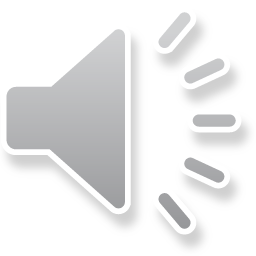 lhet schrift
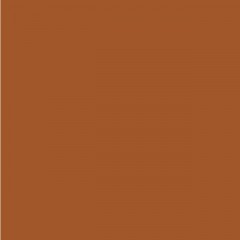 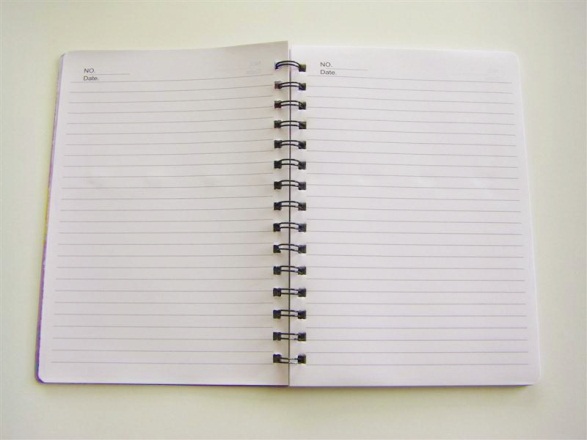 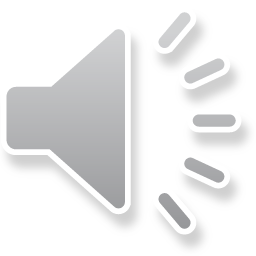 de pen
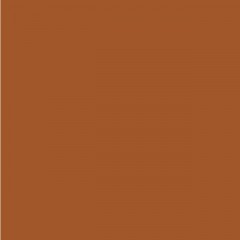 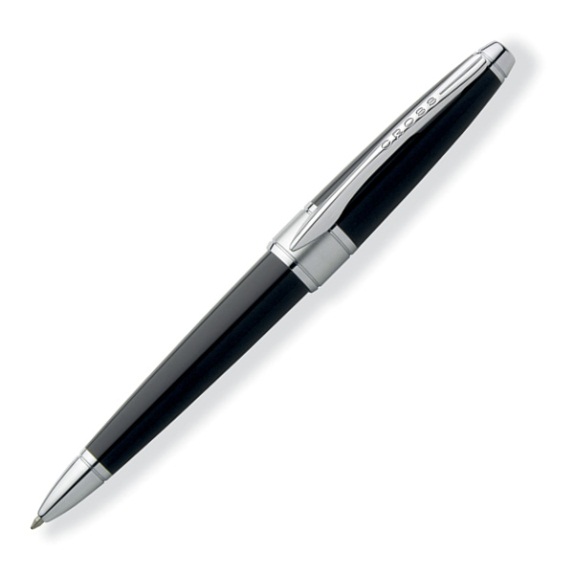 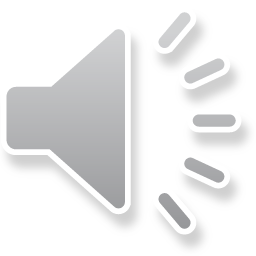 overal
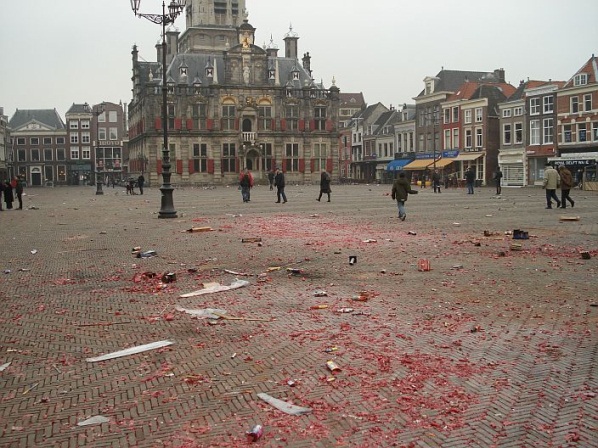 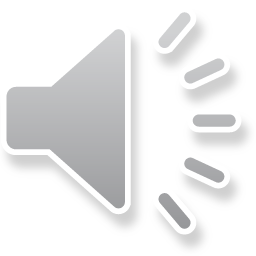 nergens
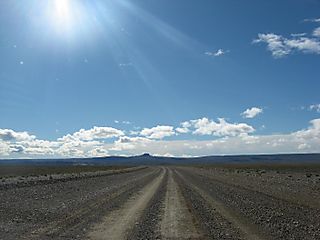 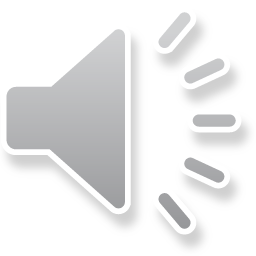 het woord van de dag 2:nergens en overal
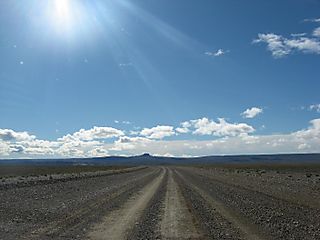 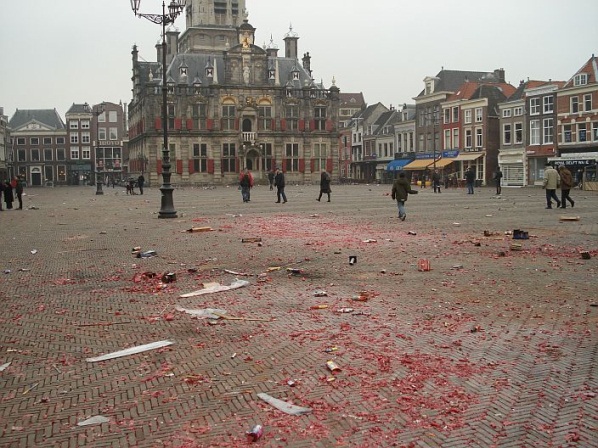 de woordkaarten van
dag 3
de familie
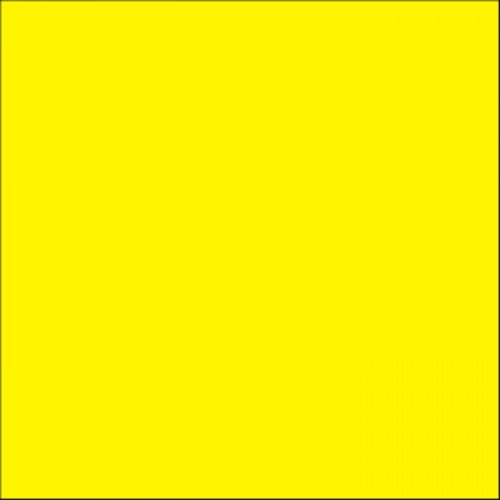 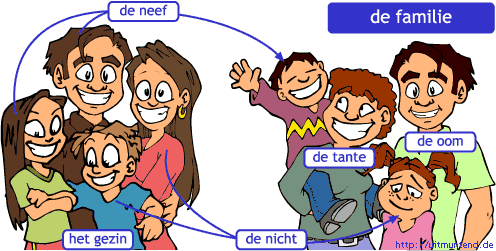 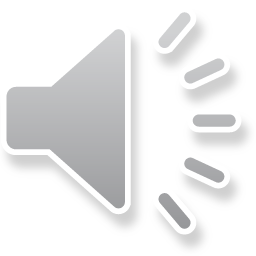 de kin
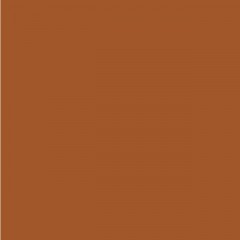 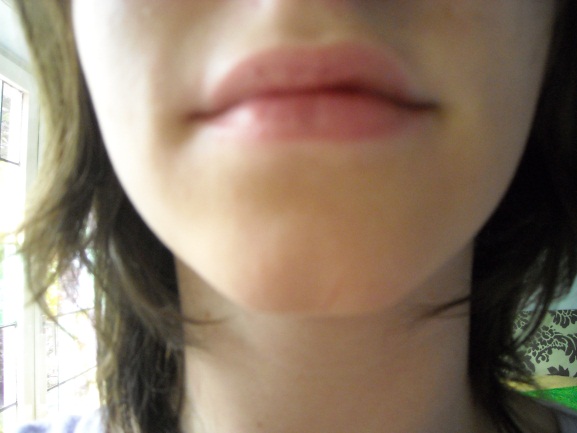 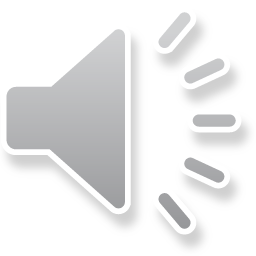 de kust
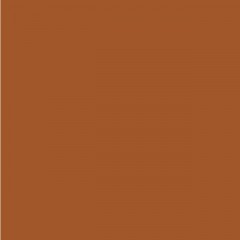 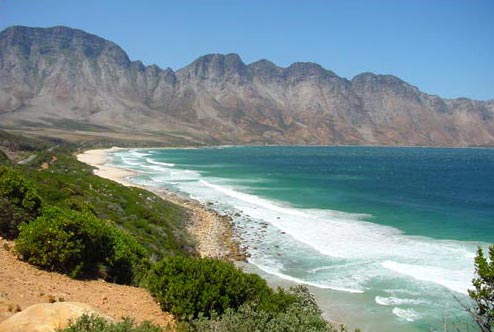 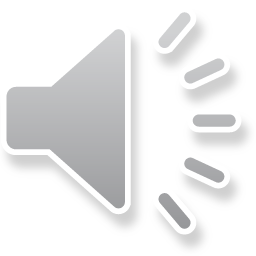 lhet strand
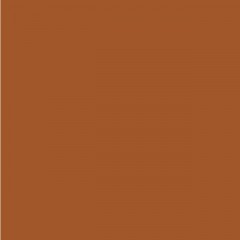 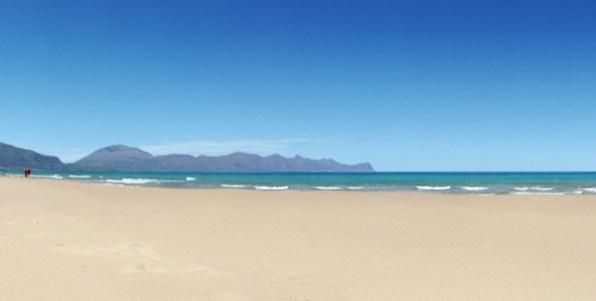 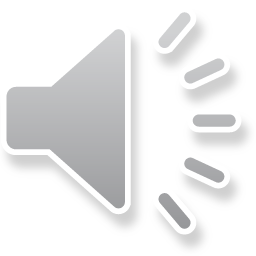 de verjaardag
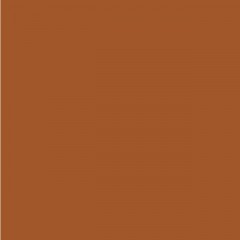 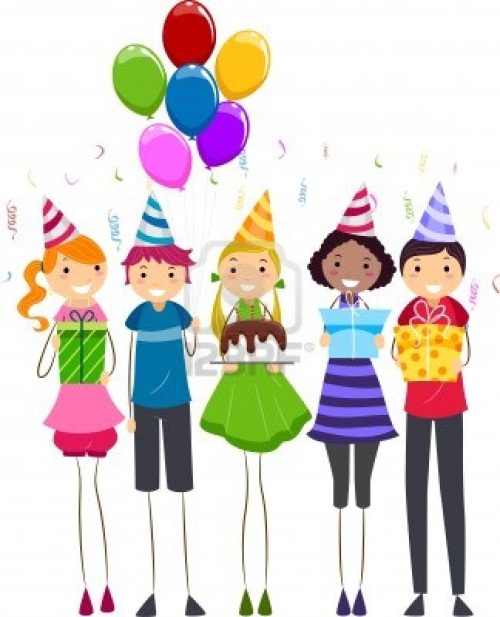 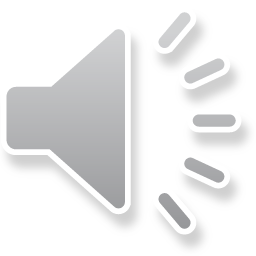 de schommel
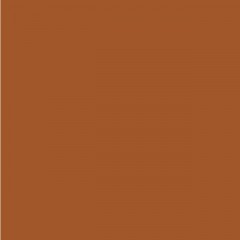 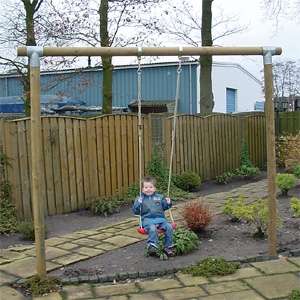 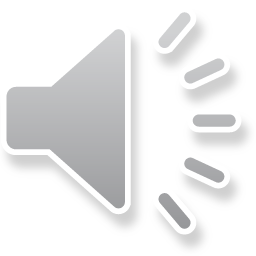 lhet vuur
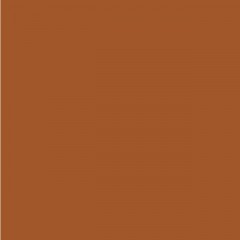 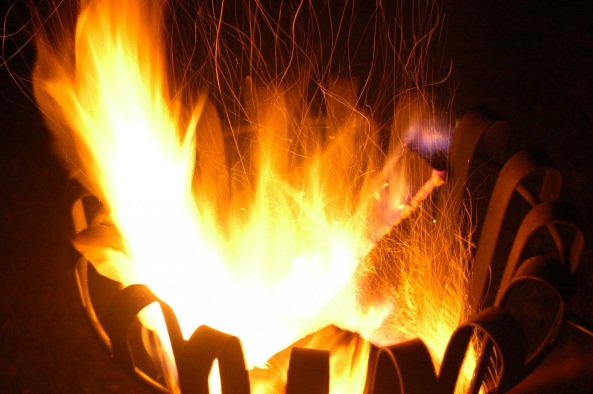 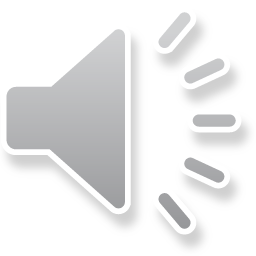 aansteken
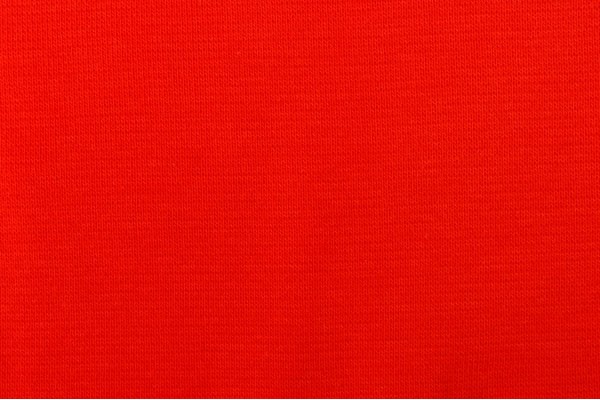 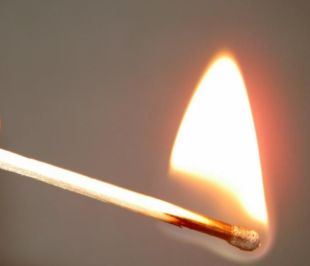 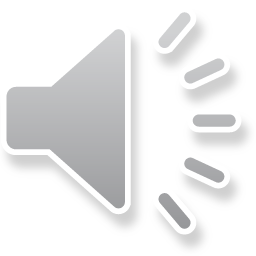 in de hoek staan
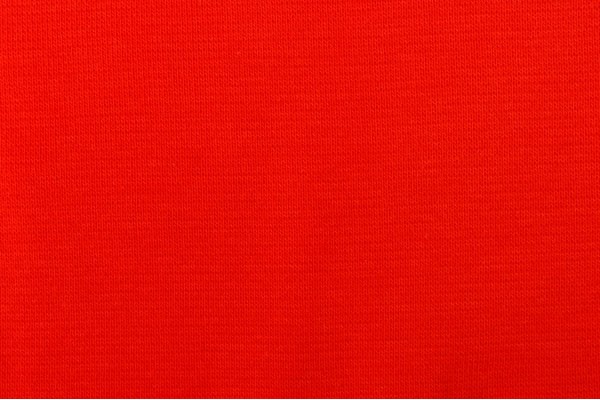 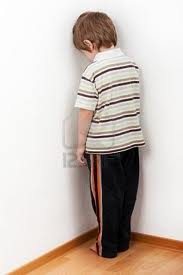 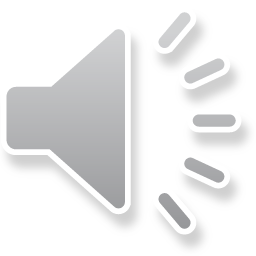 lol hebben
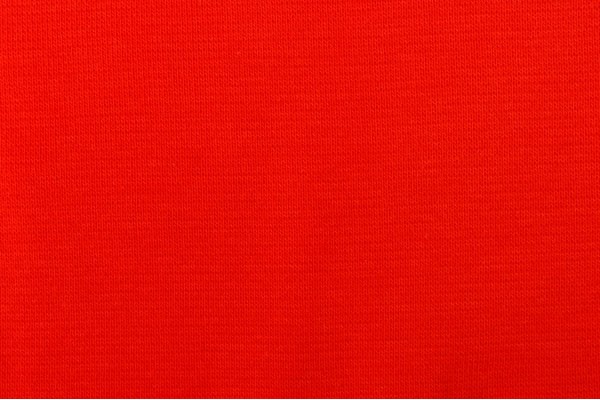 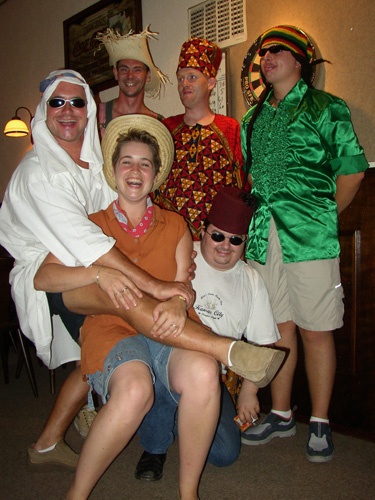 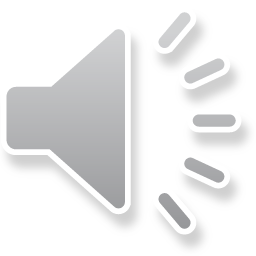 ruzie maken
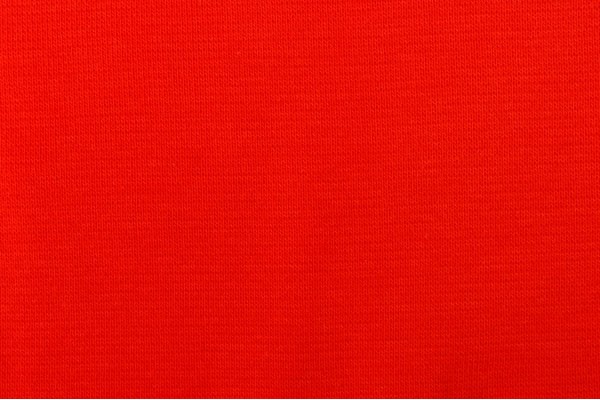 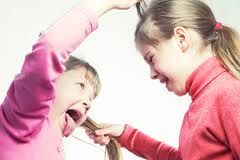 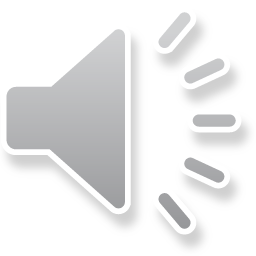 schommelen
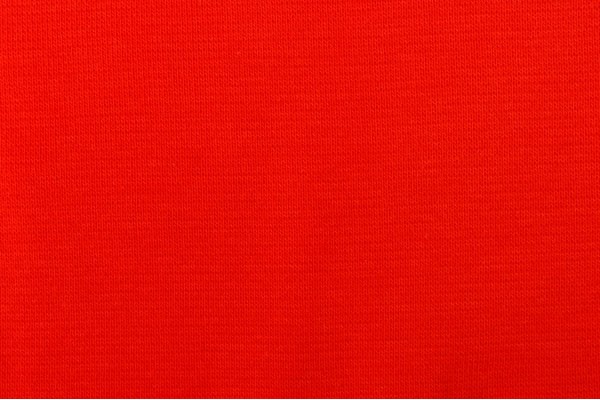 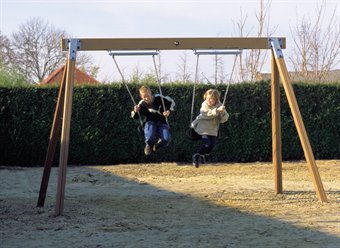 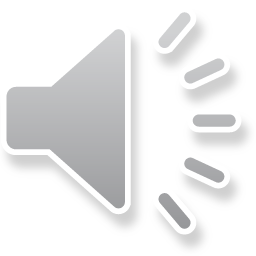 uitglijden
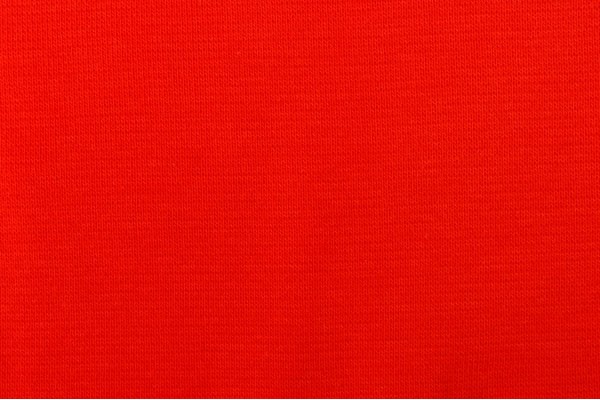 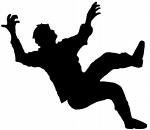 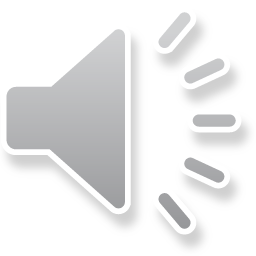 het woord van de dag 3:lol hebben
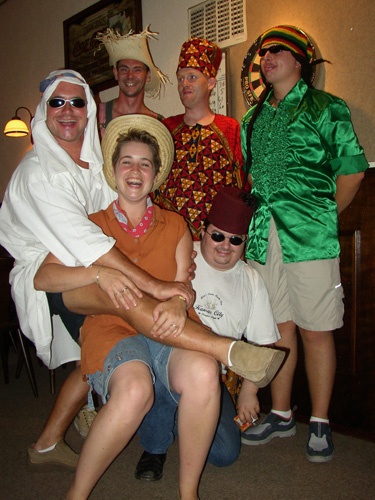 Het verhaal dag 3Klik op
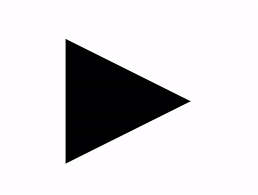 de verhaalplaten van dag 3
de verhaalplaten van dag 3
de verhaalplaten van dag 3
de verhaalplaten van dag 3
de woordkaarten van
dag 4
boksen
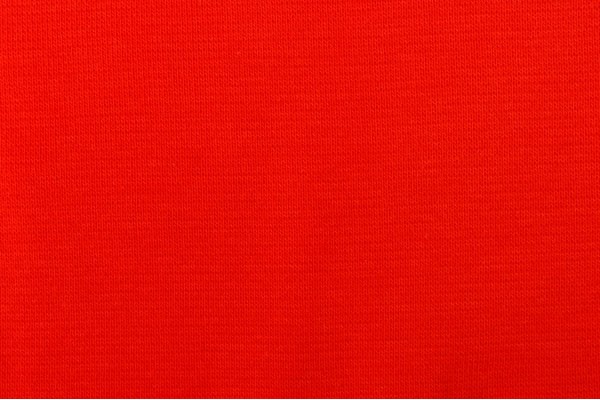 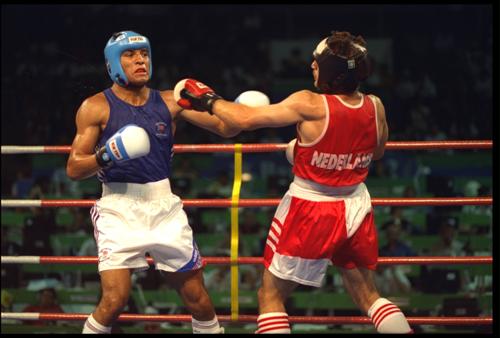 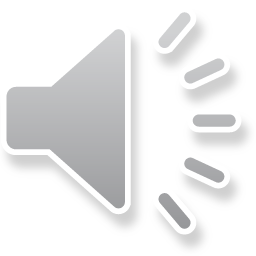 fietsen
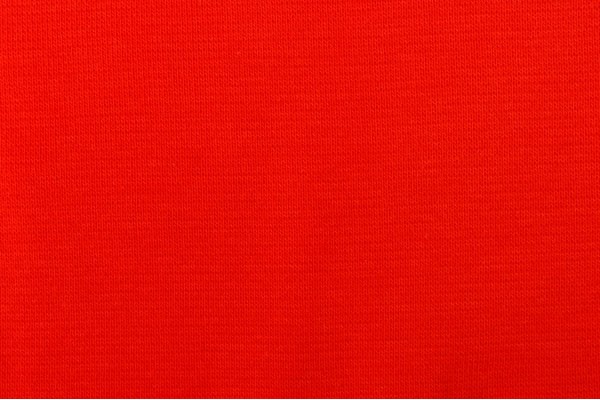 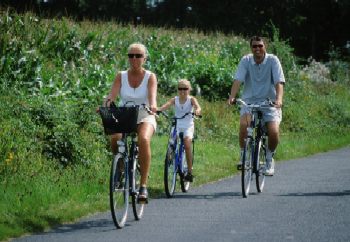 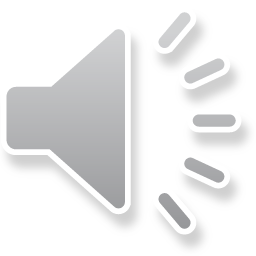 gymmen
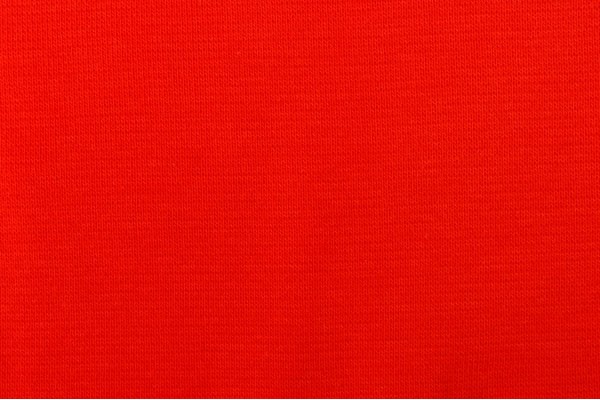 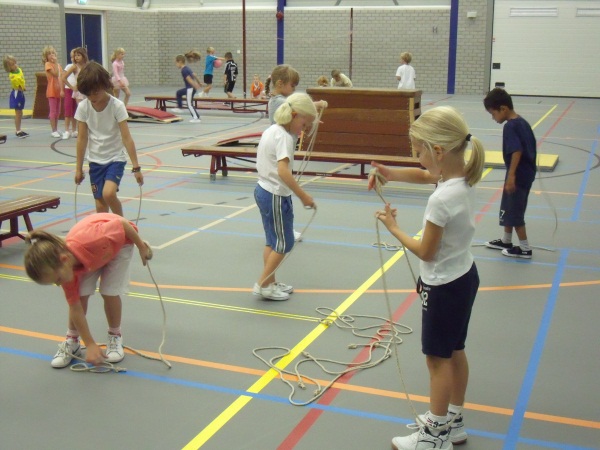 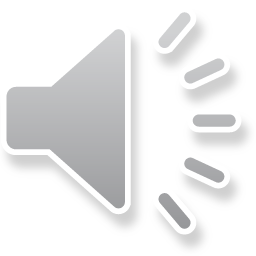 lezen
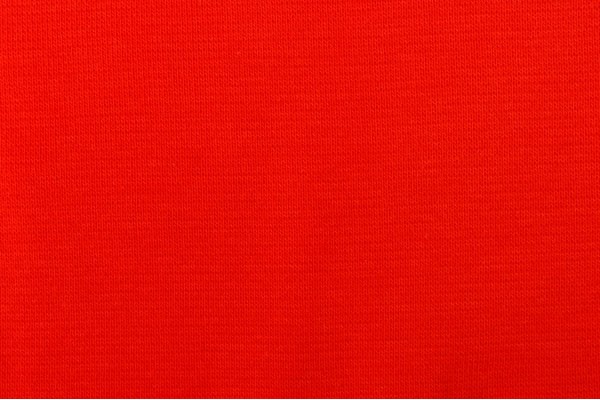 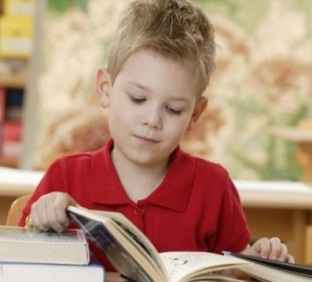 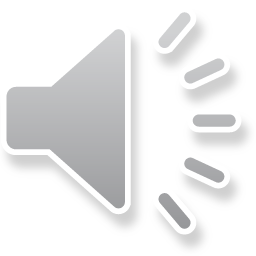 raden
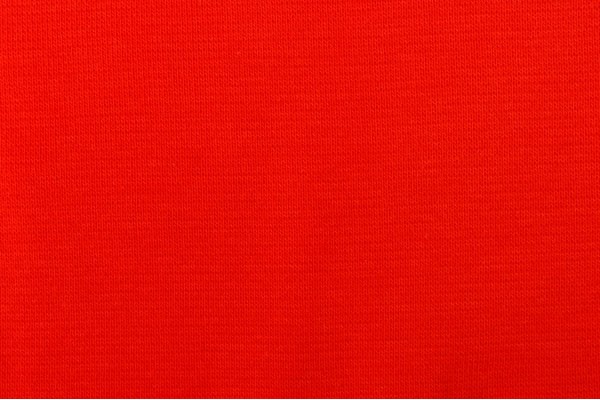 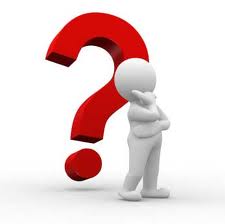 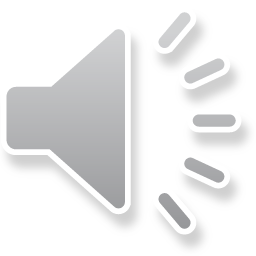 skeeleren
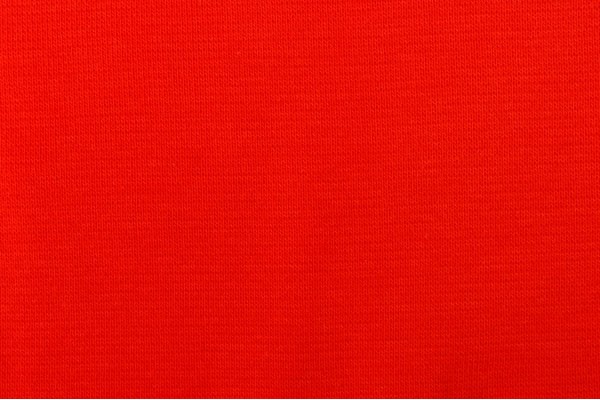 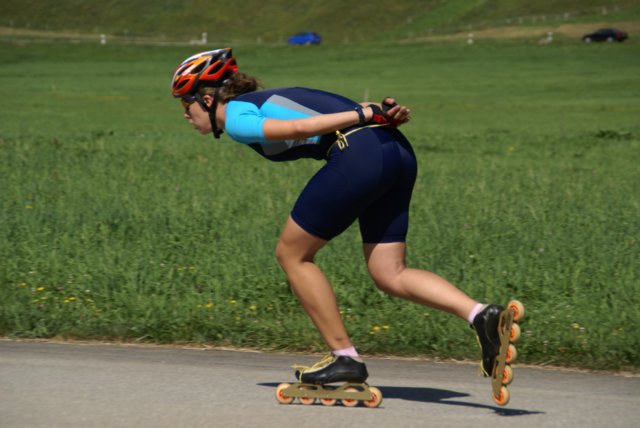 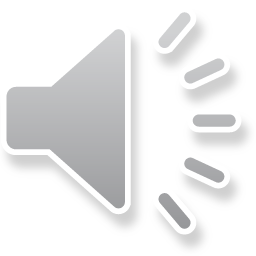 (met poppen) spelen
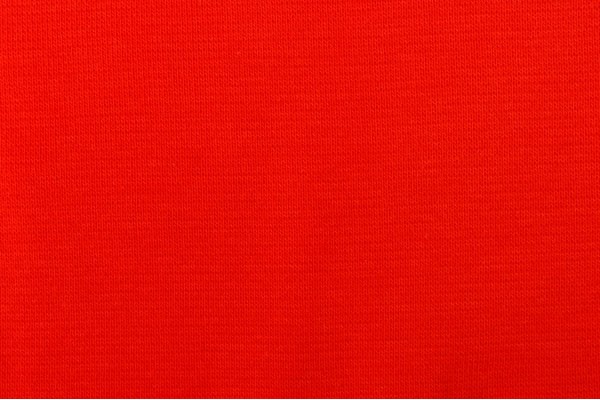 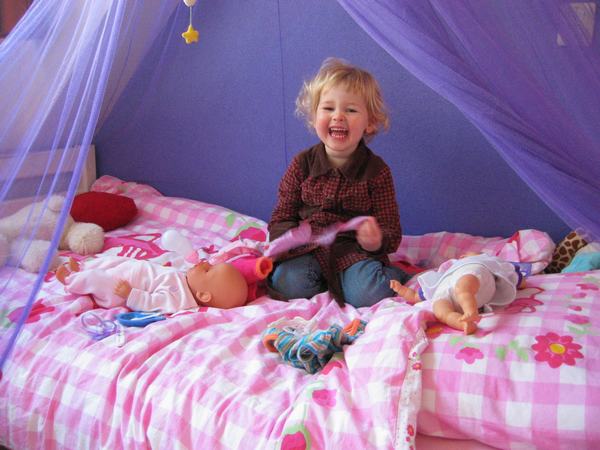 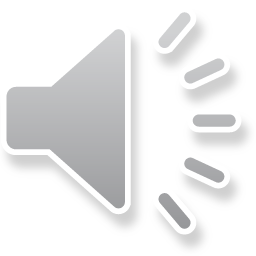 tekenen
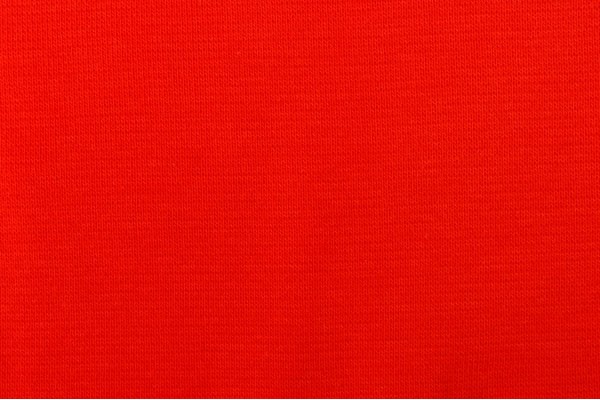 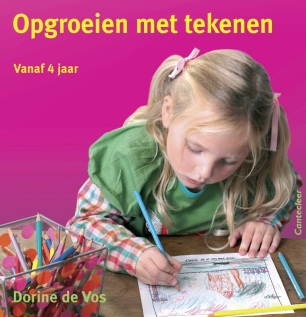 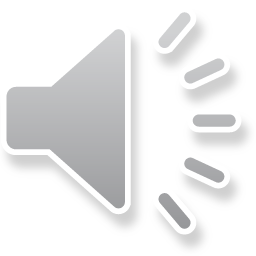 voetballen
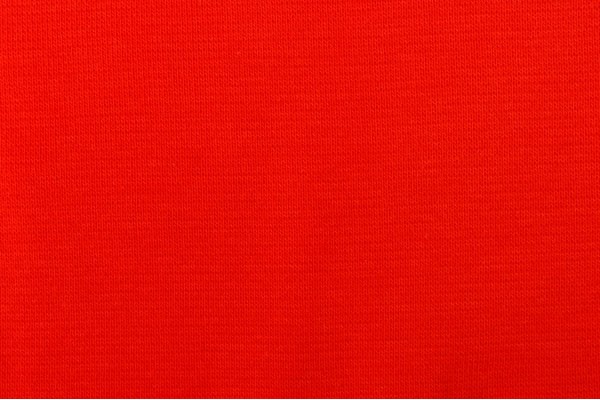 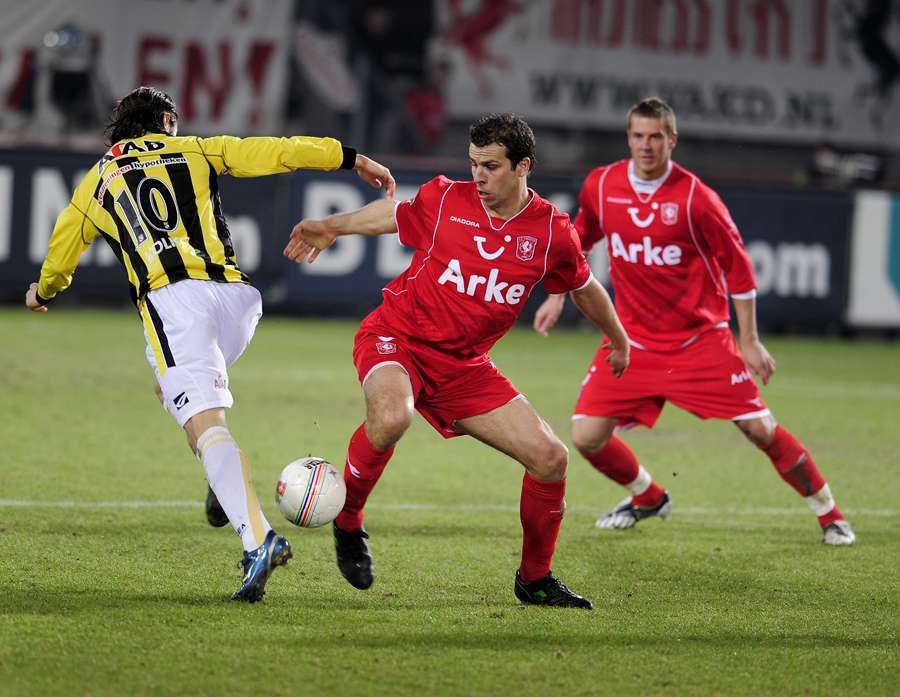 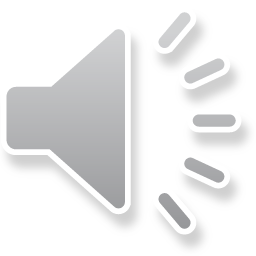 leuk
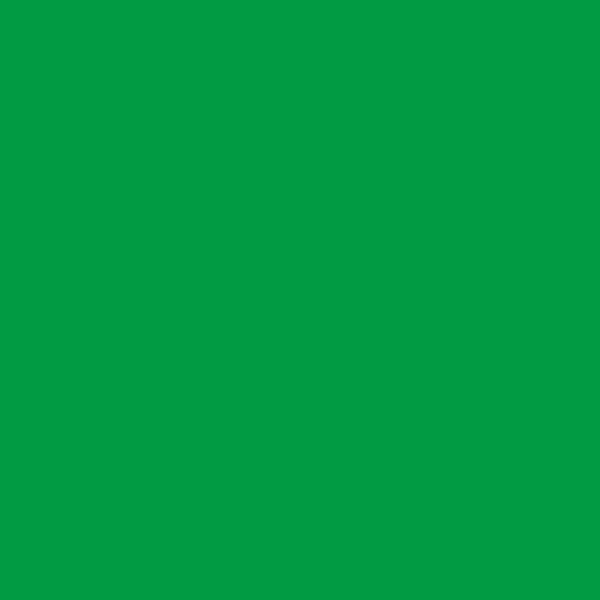 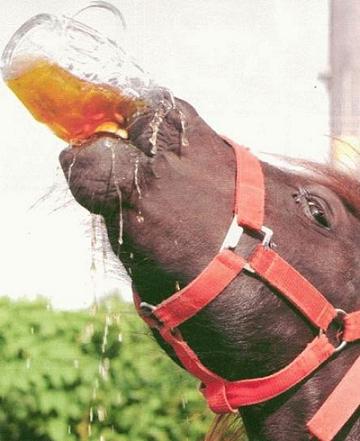 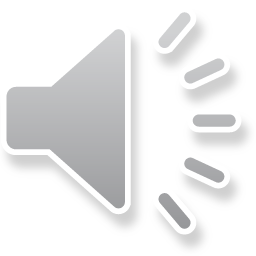 niet leuk
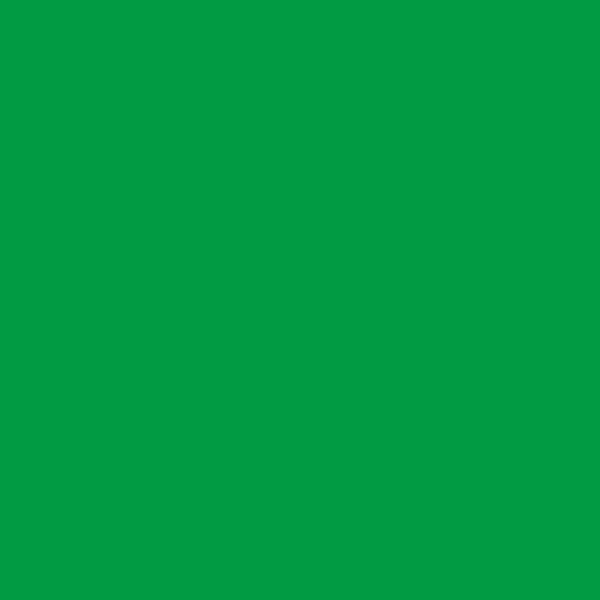 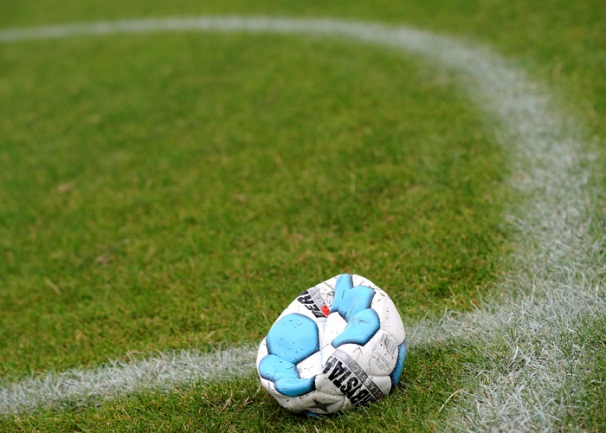 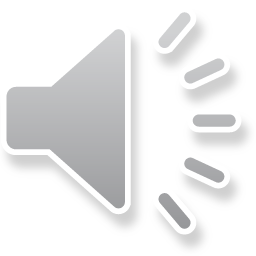 het woord van de dag 4: leuk
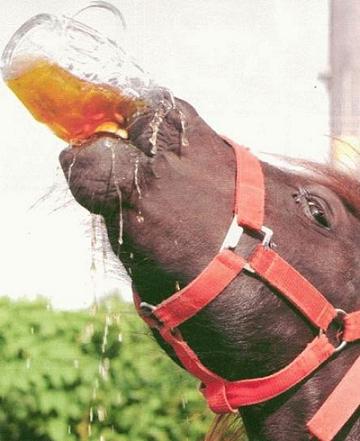 de taalfuncties van dag 4:
Een mening geven:
Ik vind het (juist) leuk
Ik vind het (helemaal) niet leuk
 
Iets bevestigen/ tegenspreken:
Ik vind het juist wel leuk
Ik vind het helemaal niet leuk
de woordkaarten van
dag 5
de meneer
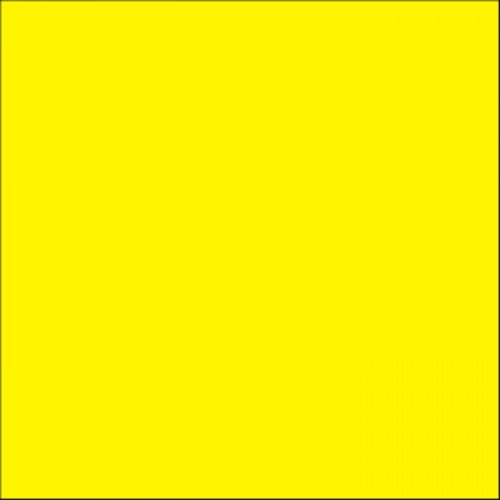 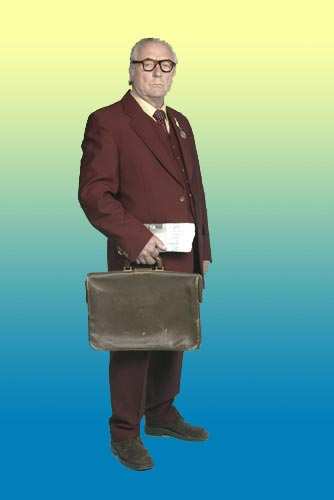 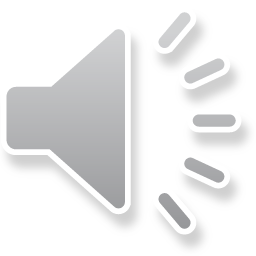 de flat
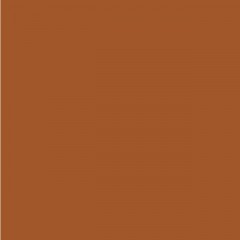 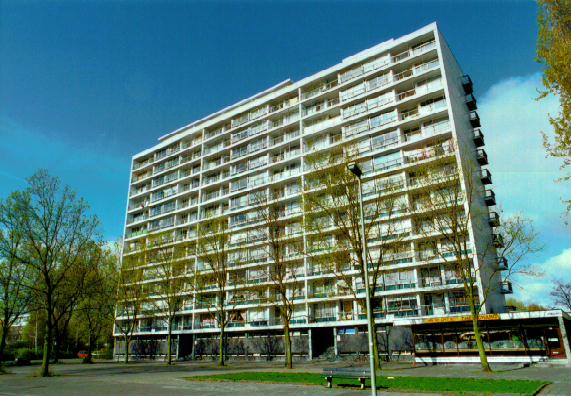 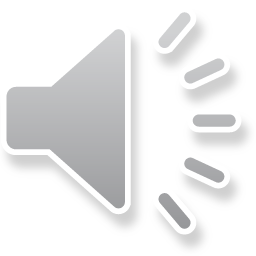 de brief
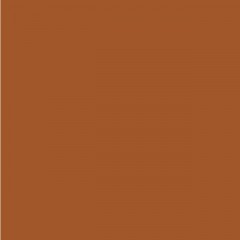 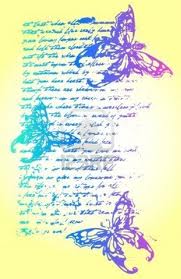 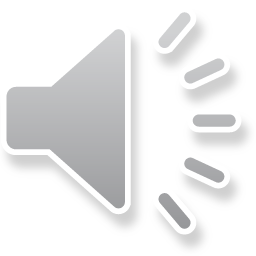 de washand
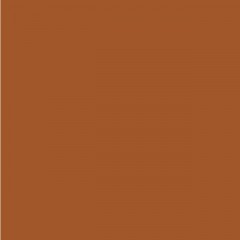 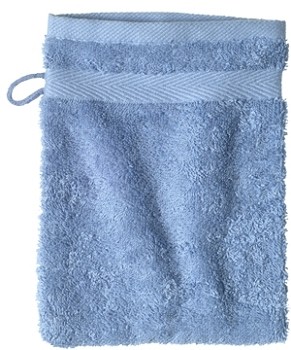 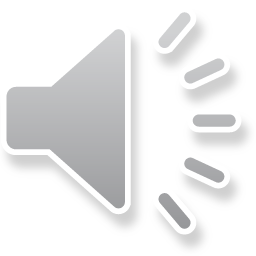 de tandenborstel
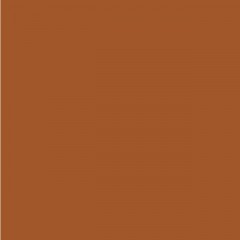 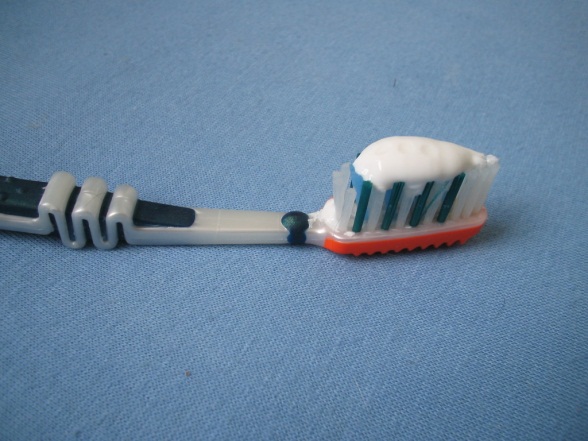 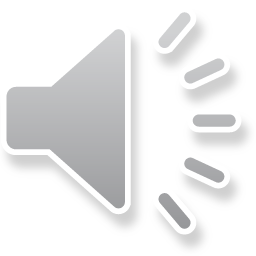 de telefoon
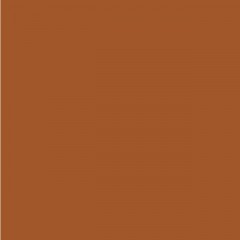 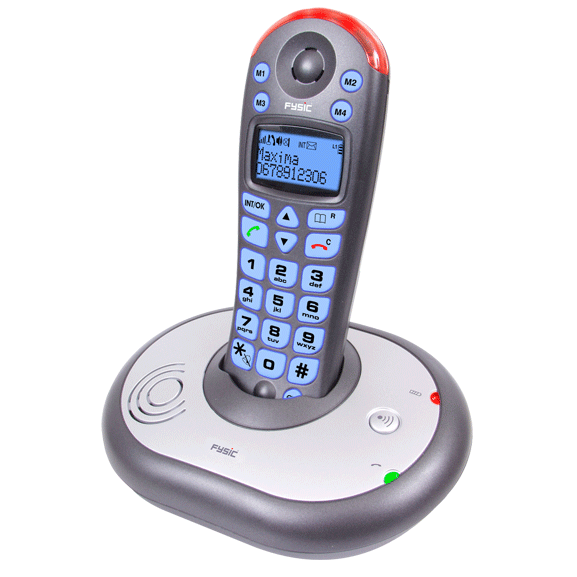 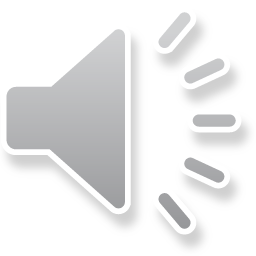 achteruit-vooruit
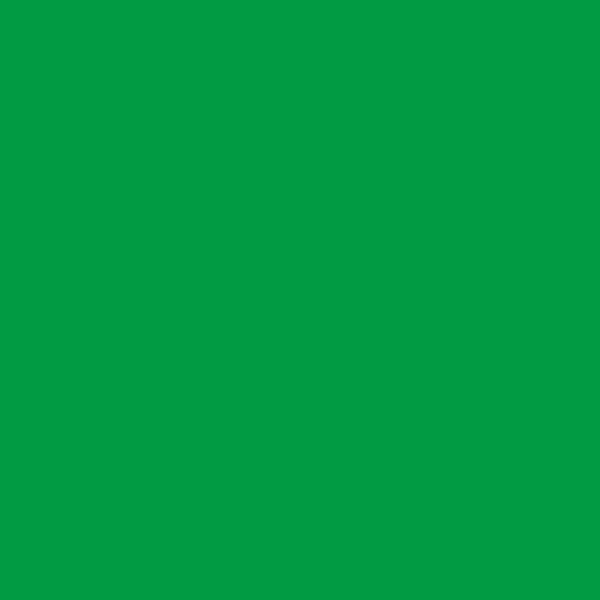 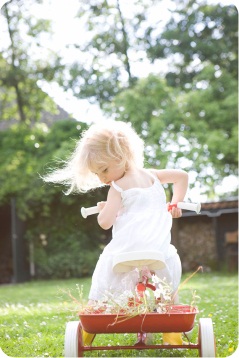 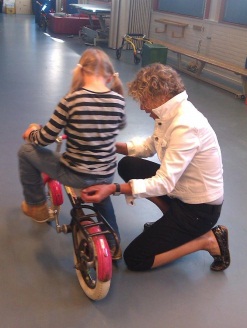 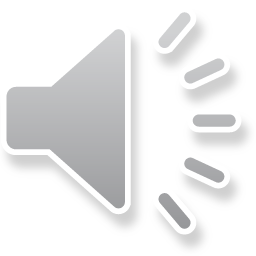 droevig
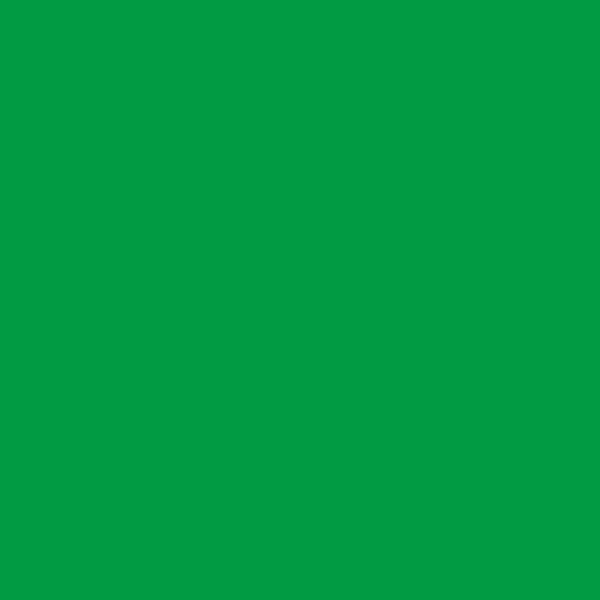 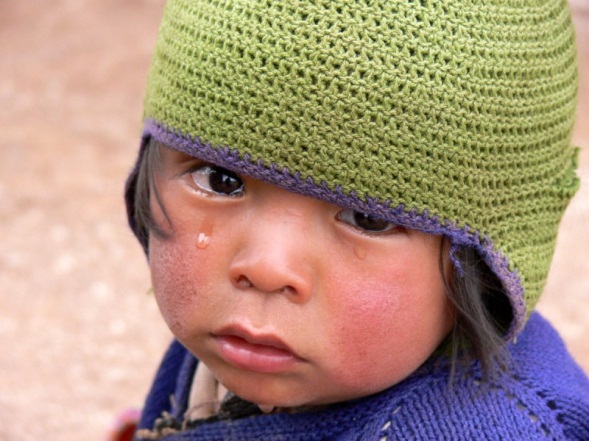 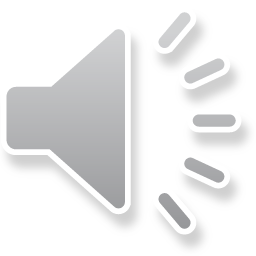 droevig
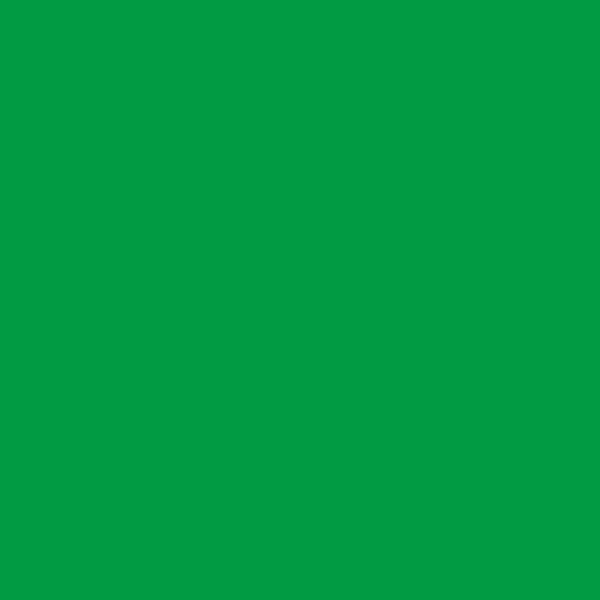 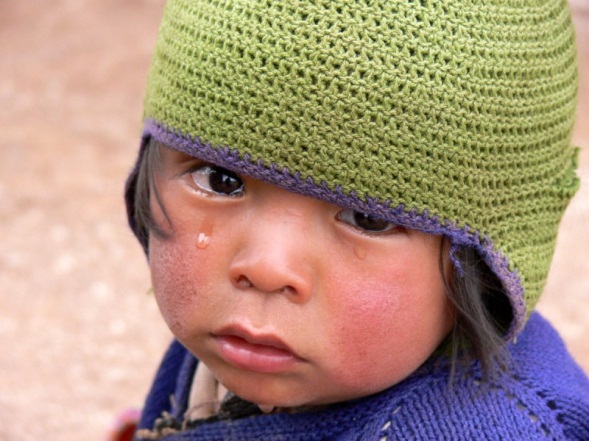 Het verhaal van dag 5Klik op
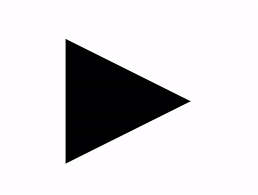 de verhaalplaten van dag 5
de verhaalplaten van dag 5
de verhaalplaten van dag 5
de verhaalplaten van dag 5